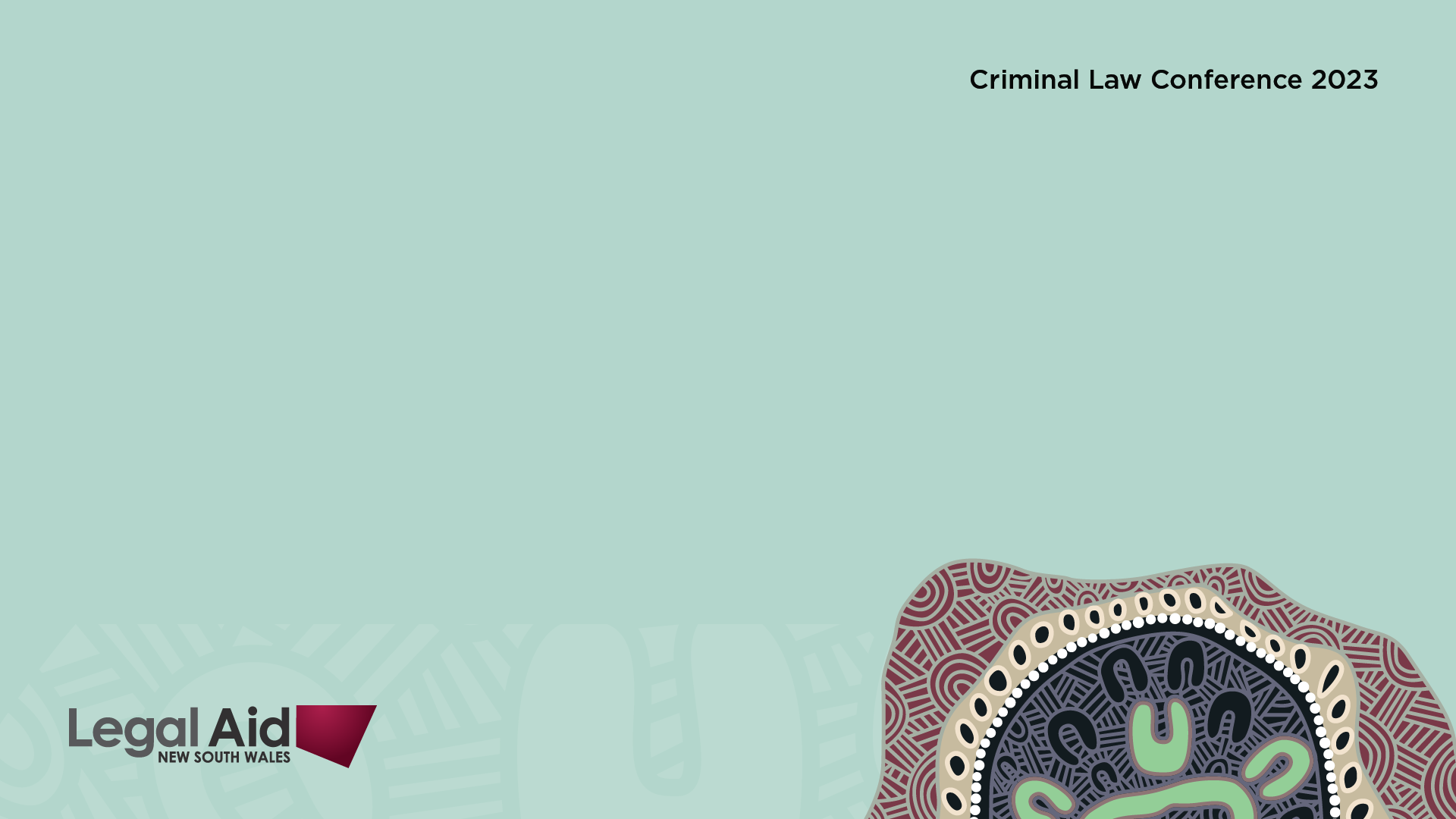 Recent developments in the sentencing of Commonwealth offenders

Troy Anderson SC
NSW Deputy Senior Public Defender
Remember to look beyond NSW…
As Commonwealth offences operate throughout Australia, do not hesitate to rely upon cases from interstate.
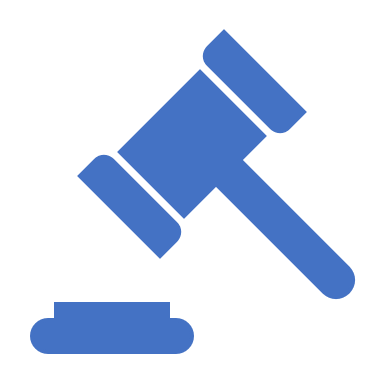 Useful resources for Commonwealth sentencing:


Sentencing of Federal Offenders in Australia - A Guide for Practitioners - Sixth Edition, launched April 2023 and available at the CDPP website.
Commonwealth Sentencing database, curated by the National Judicial College of Australia at https://csd.njca.com.au/
Public Defenders Chambers sentencing tables, available on the PD website.
Commonwealth Criminal Law, 3rd Edition, Troy Anderson, published by Federation Press.
Mandatory Minimum sentencing
Divisions 272, 273 and 474 of the Criminal Code contain offences which potentially carry mandatory minimum sentences of imprisonment.
Sections 16AAA and 16AAB of the Crimes Act 1914 (Cth) provide for mandatory terms of imprisonment for certain specified Commonwealth sexual offences relating to children which were committed on or after 23 June 2020 (subject to exceptions in s 16AAC).
Context
Mandatory minimum sentences under s 16AAA or s 16AAB do not apply if the offender was aged under 18 years at the time of the offence: s 16AAC(1). 
Under s 16AAC(2), a court may impose a sentence of imprisonment of less than the period specified in s 16AAA or s 16AAB but only if the court considers it appropriate to reduce the sentence because of either or both of the following:
	• the court is taking into account, under s 16A(2)(g), the person pleading guilty; or 
• the court is taking into account, under s 16A(2)(h), the person having cooperated with law enforcement agencies in the investigation of the offence or of a Commonwealth child sex offence. 
The maximum reduction below the specified minimum for either a guilty plea or cooperation is 25%, or 50% for both (s 16AAC(3)).
Section 16AAC Crimes Act exceptions
Context
Section 16AAA relates to specified high-level Commonwealth child sex offences and applies in any case in which a person is convicted of a specified offence. 
Section 16AAB relates to specified Commonwealth child sexual abuse offences and applies if the offender has previously convicted of a Commonwealth, State or Territory child sexual abuse offence.
How does mandatory sentencing work?
What is the second approach?
Bahar v R (2011) 45 WAR 100; [2011] WASCA 249 was a case involving offences under the Commonwealth’s Migration Act.

The sentencing judge is to have regard to the sentencing factors – including the minimum sentence – with the mandatory minimum sentence applying as a pre-determined baseline for cases involving the least serious offending.

Bahar’s approach has been favoured and whether that is the correct approach is the subject of Delzott v R, which is currently awaiting a hearing before the High Court.
Delzotto v R [2022] NSWCCA 117
The sentence in Delzotto
The offences each had a maximum penalty of 15 years imprisonment.  The indicative sentences specified by the sentencing judge, pursuant to s 53A(2)(b) of the Crimes (Sentencing Procedure) Act 1999 (NSW), were as follows:
 
Sequence	Offence and Section of Code		  					Sentence
(5)   Possess child abuse material using carriage service s. 474.22A(1)	2 years 9 months
  Access child abuse material using carriage service	s. 474.22(1)  		18 months

The starting point of the sentence for sequence 5, which attracted the minimum, was 4 years.
The sentence in Delzotto
The Crown appeals Delzotto
Delzotto v R [2022] NSWCCA 117
Adamson J (with whom Beech-Jones CJ at CL; Hulme J agreed) held that:
The approach in Bahar correctly reflected the legislative intent of the statutory minimum, ie, the sentences imposed for these offences should be increased.
It is an approach that farer than Pot because because it means the minimum is reserved for the least serious case, whereas Pot  could result in compressing a lot of matters at the bottom end of the sentencing despite their objective seriousness being different (a point made by Allsop P in Karim v The Queen (2013) 83 NSWLR 268 at [45].
Re-sentencing in Delzotto
The CCA resentenced Mr Delzotto to an aggregate sentence of 4 years and 6 months with a non-parole period of 3 years.  
The indicative sentences specified by the CCA, after a total discount of 30%, were:

Sequence   Offence and Section of Code		  	Sentence
(5)	Possess child abuse material using carriage service	s. 474.22A(1)  4y 2m
(8)	Access child abuse material using carriage service	s. 474.22(1)   18m
The respondent pleaded guilty to a single charge of using a carriage service to procure a person under the age of 16 for sexual activity. 
The offence was contrary to s 474.26(1) of the Criminal Code  and carried a maximum penalty of imprisonment for 15 years. 
Section 16AAB of the Crimes Act subject to s 16AAC applied because Mr Taylor had been convicted previously of a child sexual abuse offence. 
A mandatory minimum sentence of 4 years imprisonment for the offence applied.
Rex v Taylor [2022] NSWCCA 256
Rex v Taylor [2022] NSWCCA 256
The respondent was sentenced to imprisonment for 3 years with a recognizance release order to take effect after he had served 18 months of the sentence. 
The Crown appealed.
The CCA dismissed the appeal (per Simpson AJA, Davies J concurring with additional remarks, Wilson J agreeing in part but dissenting in the result).
Rex v Taylor [2022] NSWCCA 256
Simpson AJA held that:
(1) There is no legislative prescription that the mandatory minimum penalty can only be imposed where the offence in respect of which the sentence is to be passed is (expressly) characterised as “within the least serious category of offending” (quoting Bahar at [58].
Nothing in the decision of R v Delzotto adopts the proposition that unless a particular offence is (expressly) found to be within the least serious category of offending that a sentence in excess of the mandatory minimum must – as a matter of law – be imposed (subject to any reduction pursuant s 16AAC, Crimes Act 1914: ([54]-[56]; [67]-[70]; [72]; [78]).
Rex v Taylor [2022] NSWCCA 256
(2) Parameters of sentencing are set:
First by any legislative requirements, and 
Secondly, by principles developed over the years by the common law. 
One common law principle to be applied is that the sentence imposed must properly reflect both the personal circumstances of the particular offender and the particular conduct with which the offender engaged when those circumstances and conduct are compared with other offenders and offending: ([57]-[60]).
(3) Where a minimum sentence has been legislatively prescribed, it must (like a maximum) operate as a yardstick. 
The prescription of a mandatory minimum term imports an additional constraint into the evaluation of proportionality, but it does not eliminate proportionality as an important sentencing consideration. 
The prescribed sentence does more than fix a boundary above or below which the sentence imposed may not go: [61]-[63]; [66]; [71]
Rex v Taylor [2022] NSWCCA 256
Phibbs v The King [2023] VSCA 12
Phibbs v The King [2023] VSCA 12
Phibbs v The King [2023] VSCA 12
The applicant submitted (successfully) that the sentence was manifestly excessive and that there should have been some accumulation. 
The sentence was reduced to 6 months. The Court stated at [51]:
“It is well established that all offences relating to the sexual abuse of children are very serious and that factors personal to an offender carry less weight than general deterrence and protection of the community. The courts recognise that significant lifelong harm is caused to children who are sexually abused. Accessing or possessing child pornography is not a victimless crime – it is abhorrent because it supports a market for the production of images that involve the sexual exploitation of children. For these reasons, this Court has repeatedly emphasised that, ordinarily, persons who commit child pornography offences will be sentenced to an immediate term of imprisonment.”
Phibbs v The King [2023] VSCA 12
At [56] the Court noted the following important mitigating factors:
his admissions to police, 
guilty plea,
genuine remorse, 
good prospects of rehabilitation and 
the fact that he instigated and paid for treatment, and continues to undertake that treatment.
Totaan v The Queen (2022) 108 NSWLR 17; [2022] NSWCCA 75
Totaan’s effect
Mohlasedi v The Queen [2006] WASCA 267, a South African flight attendant appealed an 18 year sentence of imprisonment for heroin importation. The appellant alleged that the sentencing judge had failed to take into account the effect of the sentence upon his sick mother in South Africa who was dependent upon him. Roberts-Smith JA (Pullin and Buss JA agreeing) remarked at [60]:

“[H]aving regard to the seriousness of the offence as shown by its objective circumstances, she could give it virtually no weight. She was entitled to take that view. It was one plainly open to her.”
For example:
Kleindyk v The Queen [2016] WASCA 123
The Court dismissed an for drug trafficking on the father of two children, one of whom was four years of age and had been diagnosed with autism spectrum disorder. 
The sentencing judge had accepted that the offender’s incarceration would result in exceptional hardship to his family, it could not be reflected to any significant extent in the sentence on the basis that the more serious the crimes, the more unlikely it is that an offender’s family hardship can be reflected to any significant extent in the sentence to be imposed’ is in accordance with authority and is not erroneous; Mazza JA (McLure P and Mitchell J agreeing) at [50].
For example:
A post Totaan example:
AE v R [2023] NSWCCA 74
AE v R [2023] NSWCCA 74
Wilson J at [52] – [54]
“The sentence the applicant received in the District Court was one which, having regard to the seriousness of the offence and the maximum penalty that applies, might be regarded as lenient. Every conclusion favourable to the applicant that could have been reached was reached and, whilst the sentencing judge did not regard the evidence concerning the impact of the probable sentence upon the applicant’s family as sufficient to constitute exceptional hardship, his Honour did not ignore it or fail to take it into account. The sentencing judge gave full weight to the “big” and “devastating” effect of the legal proceedings and the applicant’s inevitable incarceration upon his parents and children and took it into account when determining the sentence to be imposed…
AE v R [2023] NSWCCA 74
Wilson J at [52] – [54]
The evidence before this Court as to the impact on family of the sentence imposed on the applicant bears out his Honour’s conclusion in that regard. The applicant’s family have been adversely affected as the sentencing judge predicted, a matter already given weight in mitigation by him when determining the sentence to be imposed.
The additional evidence of the impact of the sentence upon family members is not such as to attract an even greater mitigatory benefit than that allowed at first instance. The situations respectively of the applicant’s youngest child and his sister cannot result in a sentence that breaches the statutory requirement that the sentence imposed is of a severity appropriate in all the circumstances…”
The judicial gold star
Section 16A(2)(h) of the Crimes Act requires the sentencing court to take into account, “The degree to which the person has co‑operated with law enforcement agencies in the investigation of the offence or of other offences.”
Although usually associated with cooperation with authorities, this can also manifest itself as a mitigating factor on sentence if the Court is in a position to find that, the offender  “…was exceptionally co-operative and helpful and I record my gratitude ... I take into account in Ms Cranston’s favour this important degree of co-operation in the conduct of the trial.”
R v Lauren Cranston [2023] NSWSC 454 at [88]
R v Willmott [2023] NSWSC 474 at [85]
R v Menon [2023] NSWSC 768 at [119]
The end!